Scripture Reading
Matthew 28:16-20

Page 993 in the seat back bibles
MATTHEW 28:16-20
16 Now the eleven disciples went to Galilee, to the mountain to which Jesus had directed them. 17 And when they saw Him, they worshiped Him, but some doubted. 18 And Jesus came and said to them, “All authority in heaven and on earth has been given to Me. 19 Go therefore and make disciples of all nations, baptizing them in the name of the Father and of the Son and of the Holy Spirit, 20 teaching them to observe all that I have commanded you. And behold, I am with you always, to the end of the age.”
MATTHEW 28:16-20
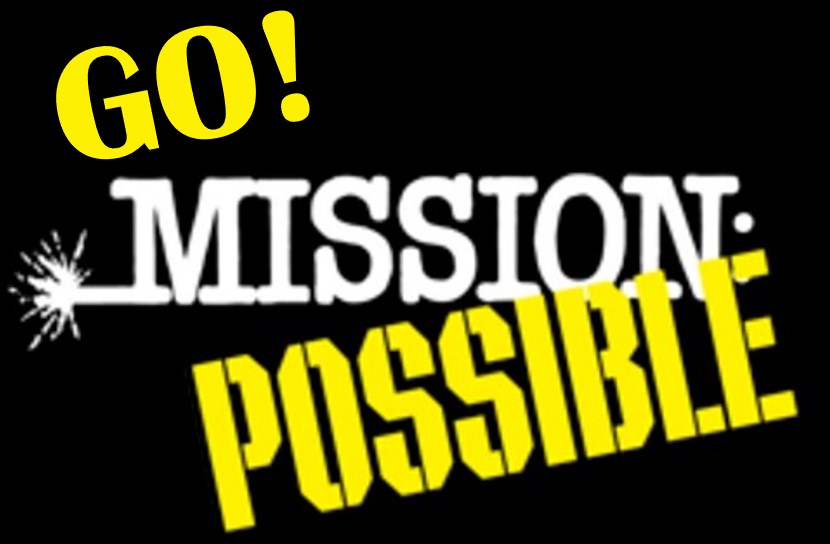 MATTHEW 28:16-20
16 Now the eleven disciples went to Galilee, to the mountain to which Jesus had directed them. 17 And when they saw Him, they worshiped Him, but some doubted.
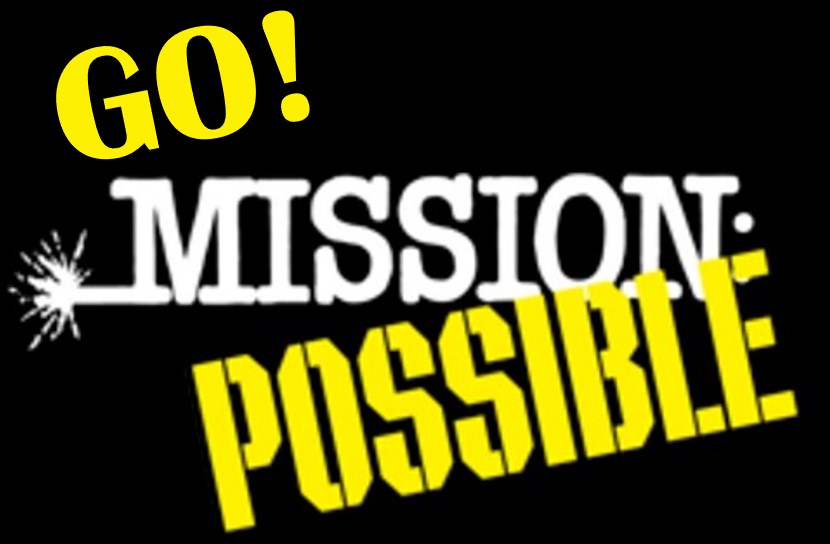 While the eleven disciples had truly forsaken all to follow Jesus, and worshipped Him, there were others that were witnesses to Jesus’ resurrection and some still had doubts.  

Some were just followers of Jesus.  
Remember the Miracle of the Loaves & Fishes in Matthew 15.. 
They followed Him for various reasons.. 
But never truly gave their hearts and lives to Him.

There is a difference between a follower and disciple of Jesus!
MATTHEW 28:16-20
18 And Jesus came and said to them, “All authority in heaven and on earth has been given to Me.
Daniel 7:13-14
 The Son of Man Is Given Dominion
13 “I saw in the night visions, and behold, with the clouds of heaven there came one like a Son of Man, and He came to the Ancient of Days and was presented before Him.14 And to Him was given dominion and glory and a kingdom,that all peoples, nations, and languages should serve Him;His dominion is an everlasting dominion, which shall not pass away, and His kingdom one that shall not be destroyed.
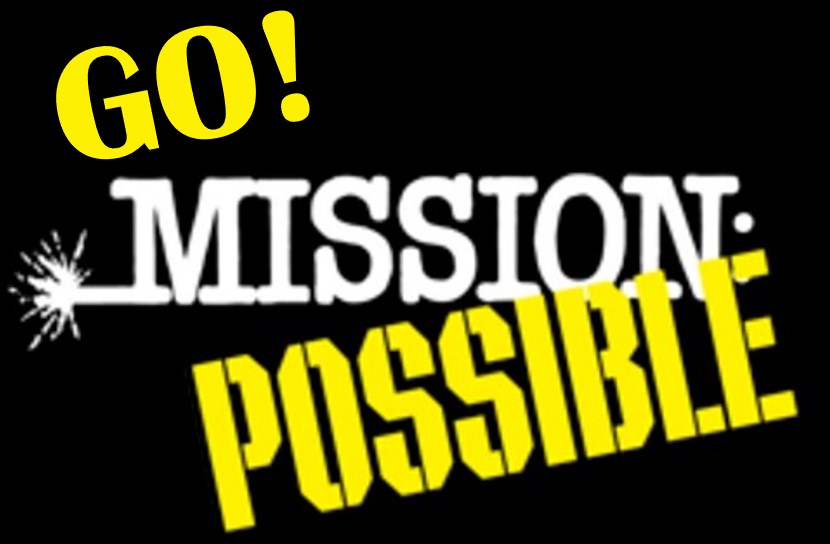 MATTHEW 28:16-20
18 And Jesus came and said to them, “All authority in heaven and on earth has been given to Me.
John 17:17-20 
Jesus Prays for His Disciples and all Believers
 17 Sanctify them in the truth; your word is truth. 18 As you sent Me into the world, so I have sent them into the world. 19 And for their sake I consecrate myself, that they also may be sanctified in truth.
20 “I do not ask for these only, but also for those who will believe in Me through their word,
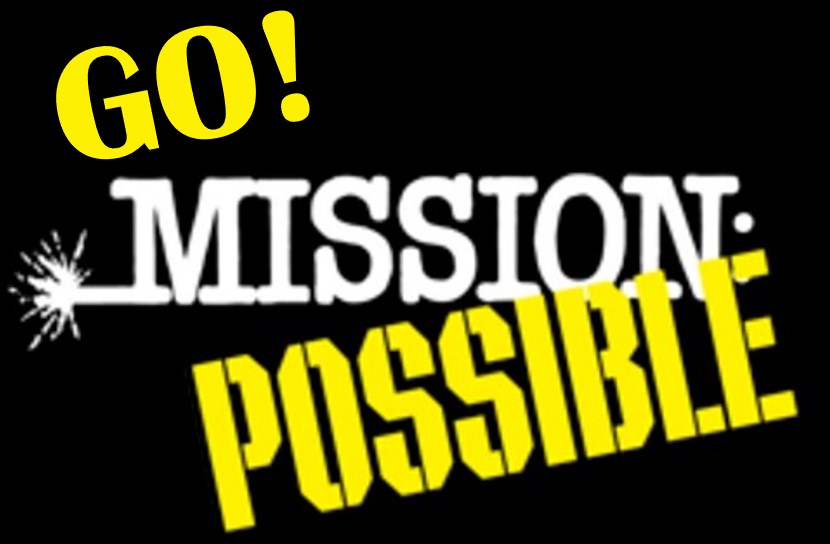 MATTHEW 28:16-20
19 Go therefore and make disciples of all nations, baptizing them in the name of The Father and of The Son and of The Holy Spirit,
BE GOING! – Share the gospel of Jesus Christ with others.

Romans 10:14
The Message of Salvation to All
14 How then will they call on Him in whom they have not believed? And how are they to believe in Him of whom they have never heard? And how are they to hear without someone preaching?

 2 Corinthians 4:7   
Treasure in Jars of Clay
7 But we have this treasure in jars of clay, to show that the surpassing power belongs to God and not to us.
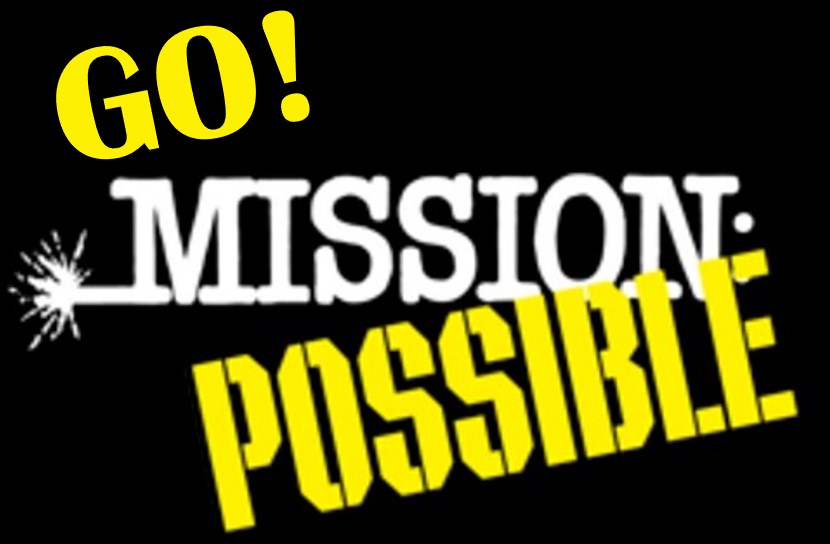 MATTHEW 28:16-20
19 Go therefore and make disciples of all nations, baptizing them in the name of The Father and of The Son and of The Holy Spirit,
BE GOING! – SHARE the gospel of Jesus Christ with others.

Be “Salt & Light”  Matthew 5:13, Matthew 5:16 
Sharing needs to be led by the Holy Spirit.  (John 6:65)
Sharing needs to be grounded in knowledge of God’s Word. (Ephesians 6:17)
Sharing needs to be sincere. (Romans 9:2-3)
Sharing needs to backed with love. (Romans 5:5)
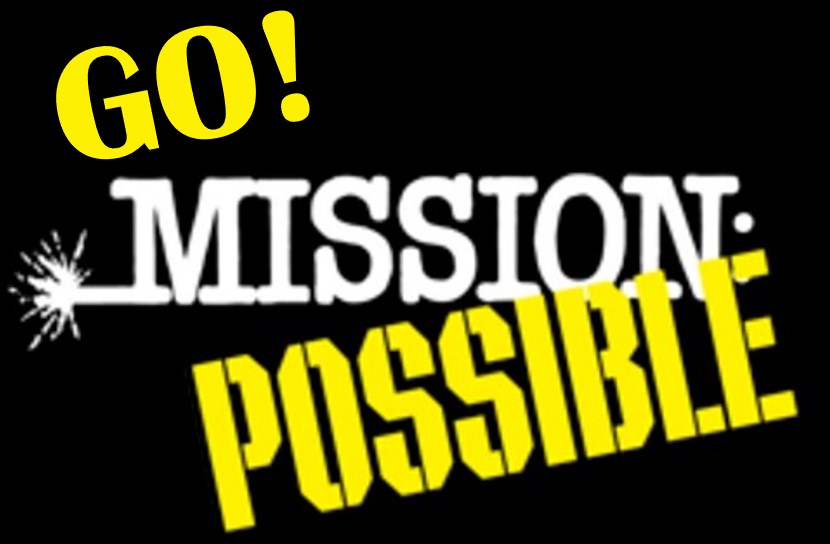 MATTHEW 28:16-20
19 Go therefore and make disciples of all nations, baptizing them in the name of The Father and of The Son and of The Holy Spirit,
BE GOING! – BE BAPTIZING

Christians are baptized to publicly identify themselves with the Triune Godhead. They acknowledge that God is their Father, that Jesus Christ is their Lord and Savior, and the Holy Spirit is the one who indwells, empowers and teaches them. 

Baptism is an outward pronouncement of an inward change.
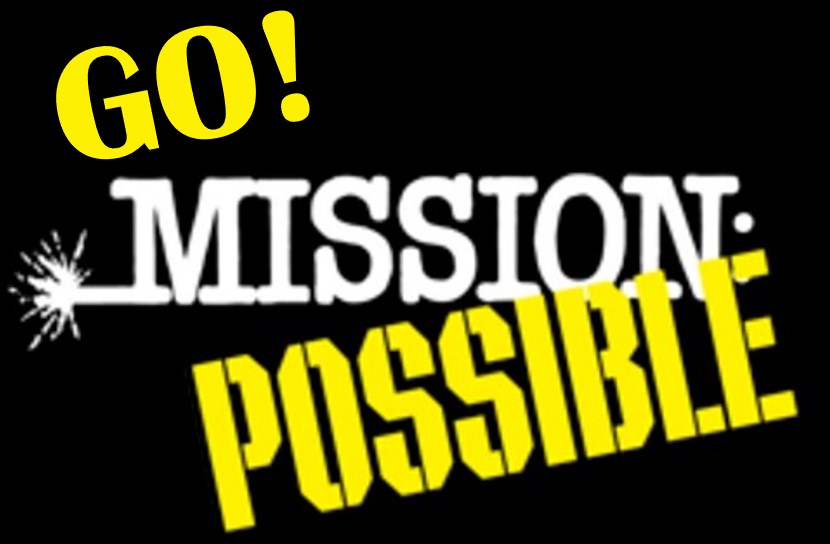 MATTHEW 28:16-20
20 teaching them to observe all that I have commanded you. And behold, I am with you always, to the end of the age.”
BE GOING! – BE TEACHING

Other disciples are only made through teaching. 

Teach about the Lord Jesus’ life, death, and resurrection.
Teach that Christ Jesus is the center and heart of the Bible.
Present the whole counsel of God.
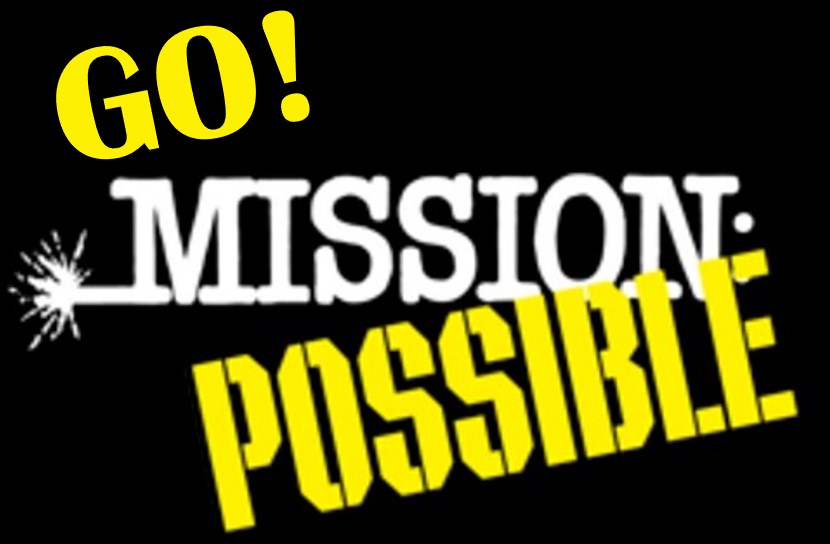 MATTHEW 28:16-20
20 teaching them to observe all that I have commanded you. And behold, I am with you always, to the end of the age.”
BE GOING.. BE BAPTISING.. BE TEACHING 
The Lord is with you Always. 

Romans 1:16
As you preach the gospel – The power of Jesus is with you! 

Mark 16:16
As you baptize – The affirmation of Jesus is with you!

1 Corinthians 2:13-14
As you teach – The Holy Spirit is with you!
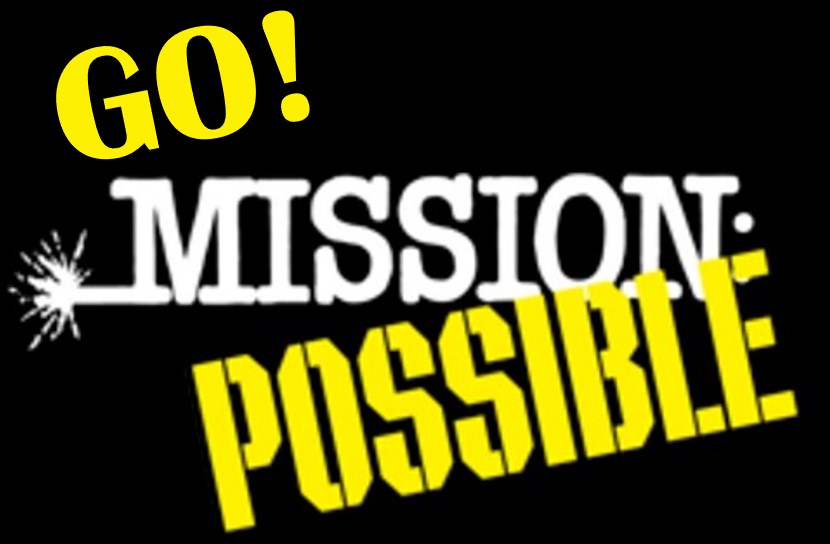 MATTHEW 28:16-20
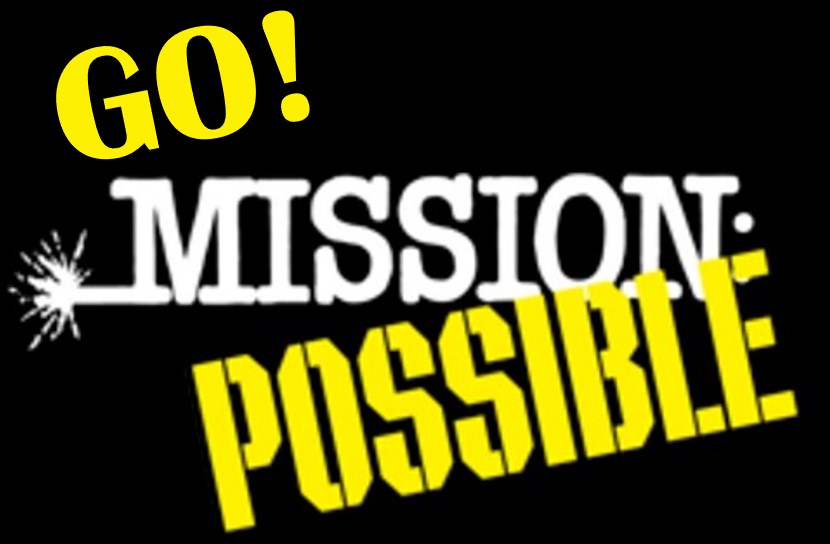 Benediction